Session 2, Stream 1 – Digital Inclusion
Paper 1: Digitalisation without detriment: A research agenda for digital inclusion in the future energy system
Caitlin Robinson, Matthew Scott and Joseph Chambers
Paper 2: How e-commerce is adopted to shape inclusive development approach for lagged-behind rural communities in West China?
Yitian Ren
Paper 3: Defining a minimum digital living standard for the UK
Matt Padley, Abigail Davis and Katherine Hill
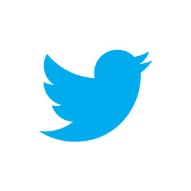 #pppconf22